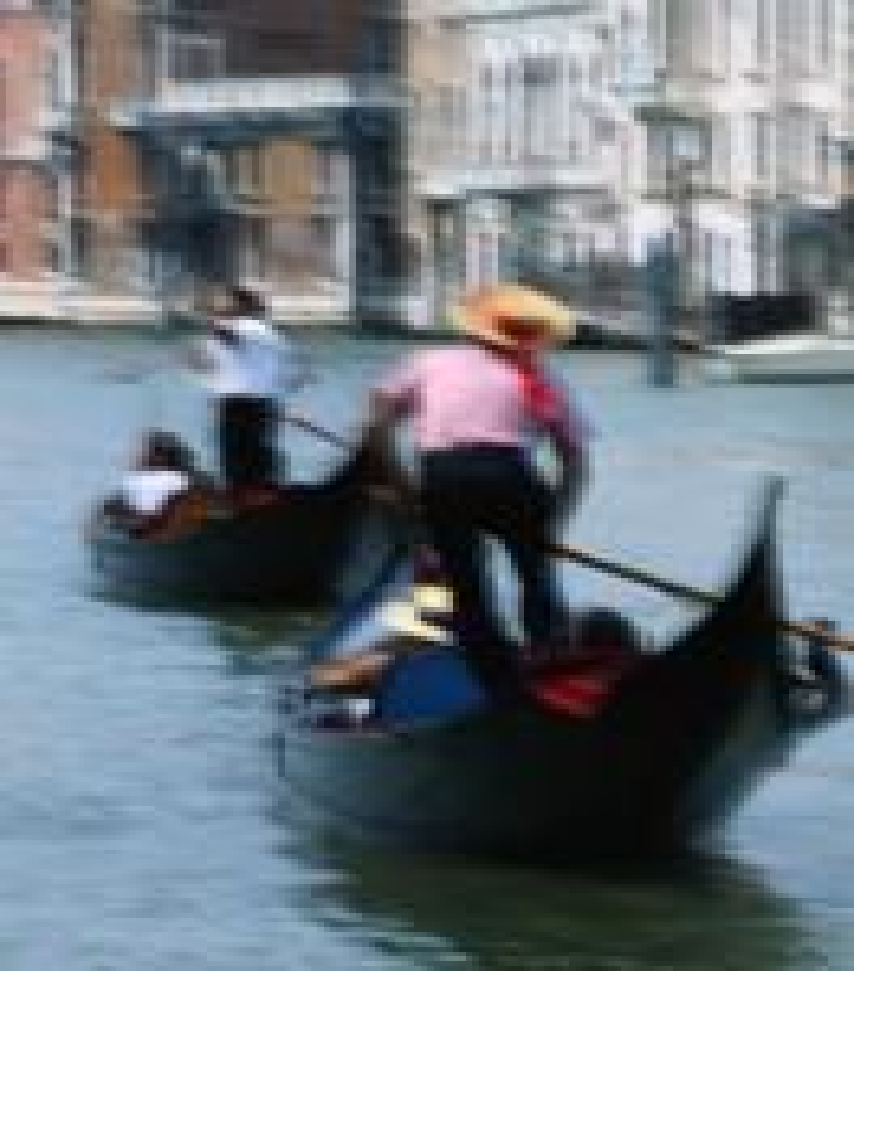 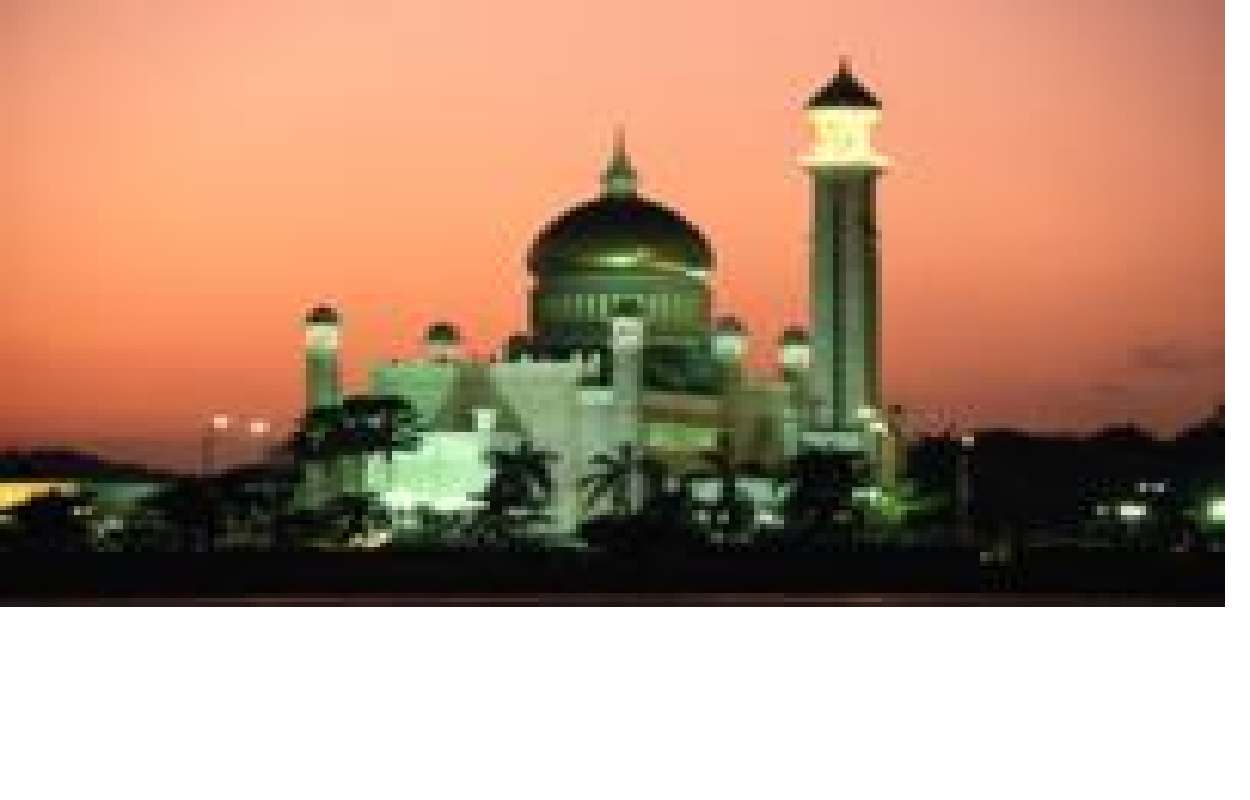 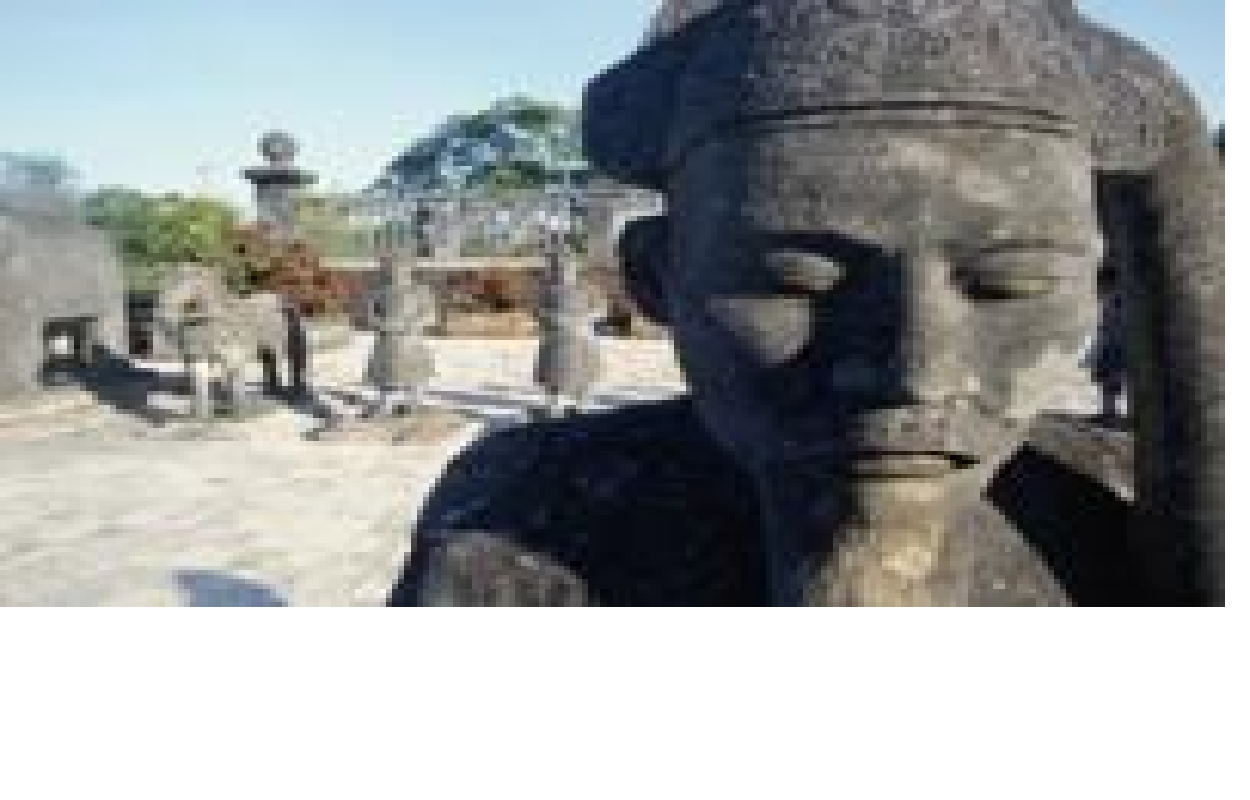 Maslow’s Hierarchy of Needs
A way of understanding different people around the world
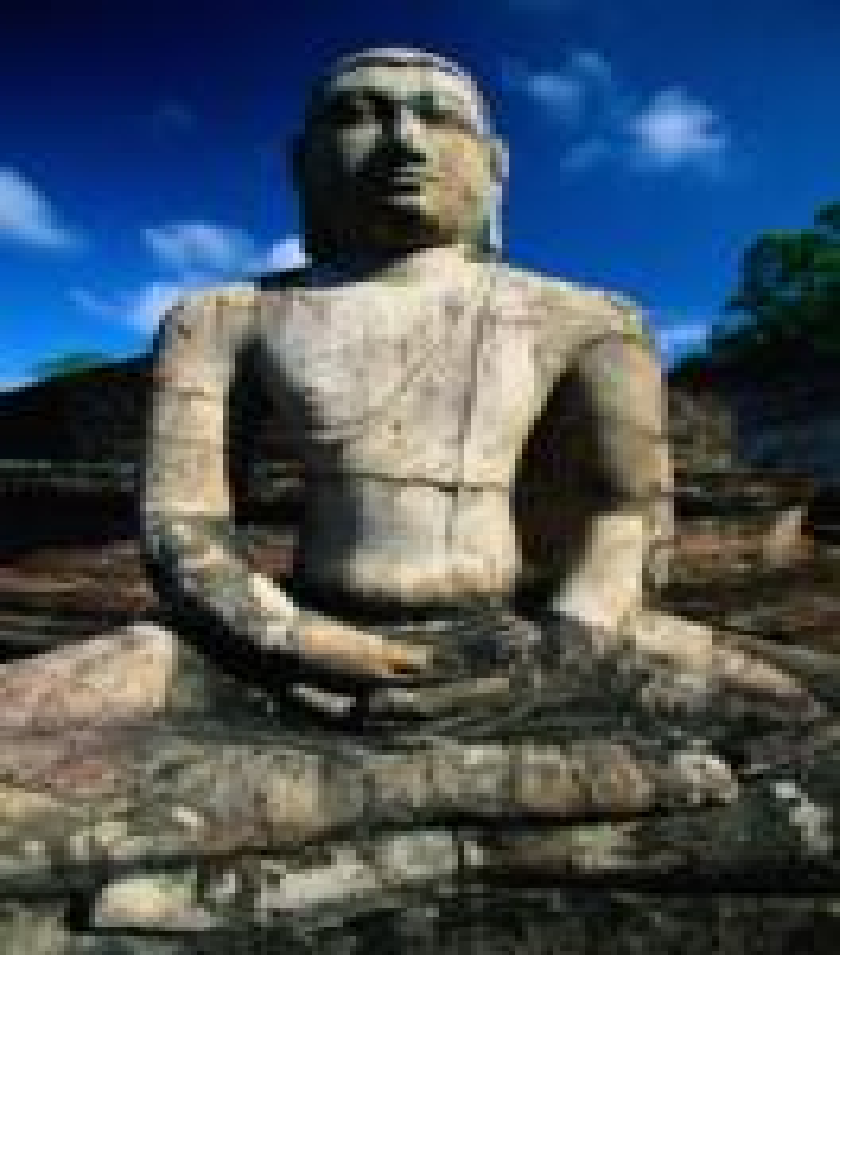 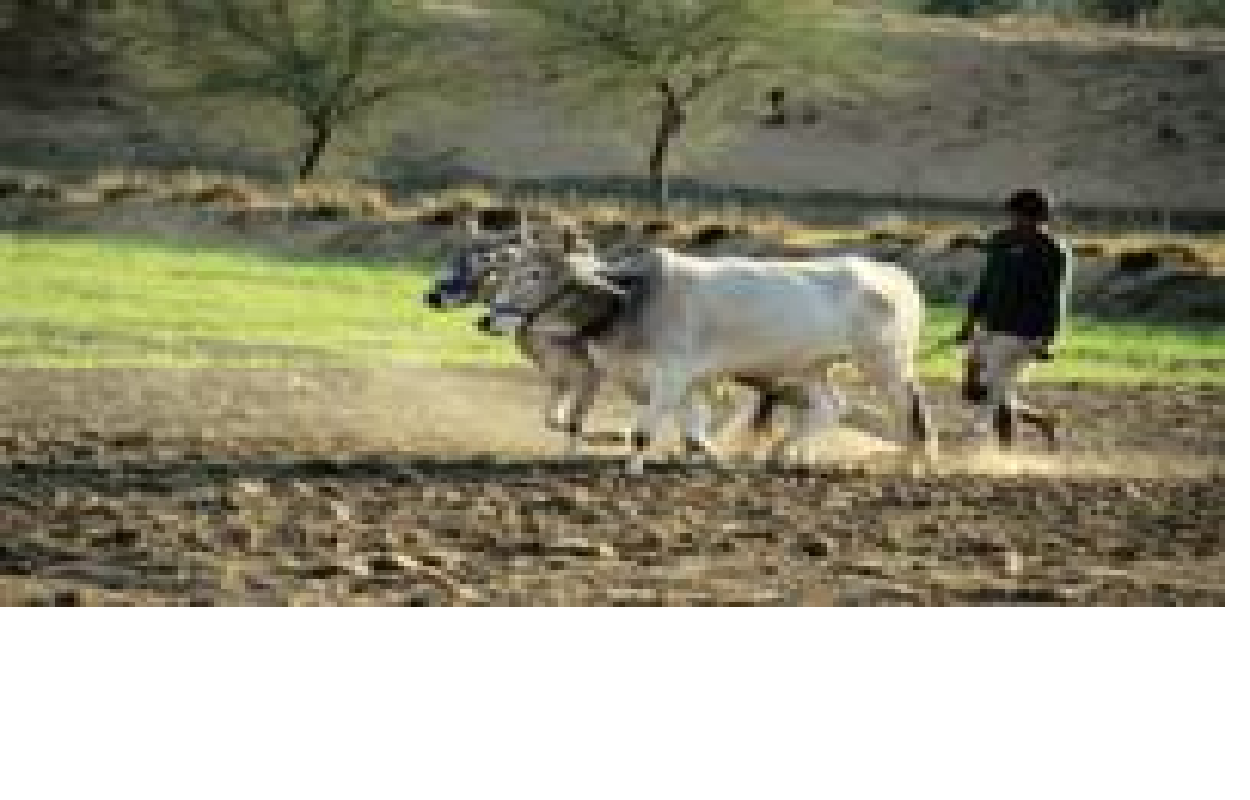 WHO?
Abraham Maslow (American psychologist)
was born in 1908,  Brooklyn, New York

Developed a theory of human needs
Hierarchy of  Needs

Theory has influenced a number of fields, including education

Humanistic approach: interested in the welfare of humans & their motivations, behaviors, & attitudes
WHAT: Maslow’s Hierarchy of Needs
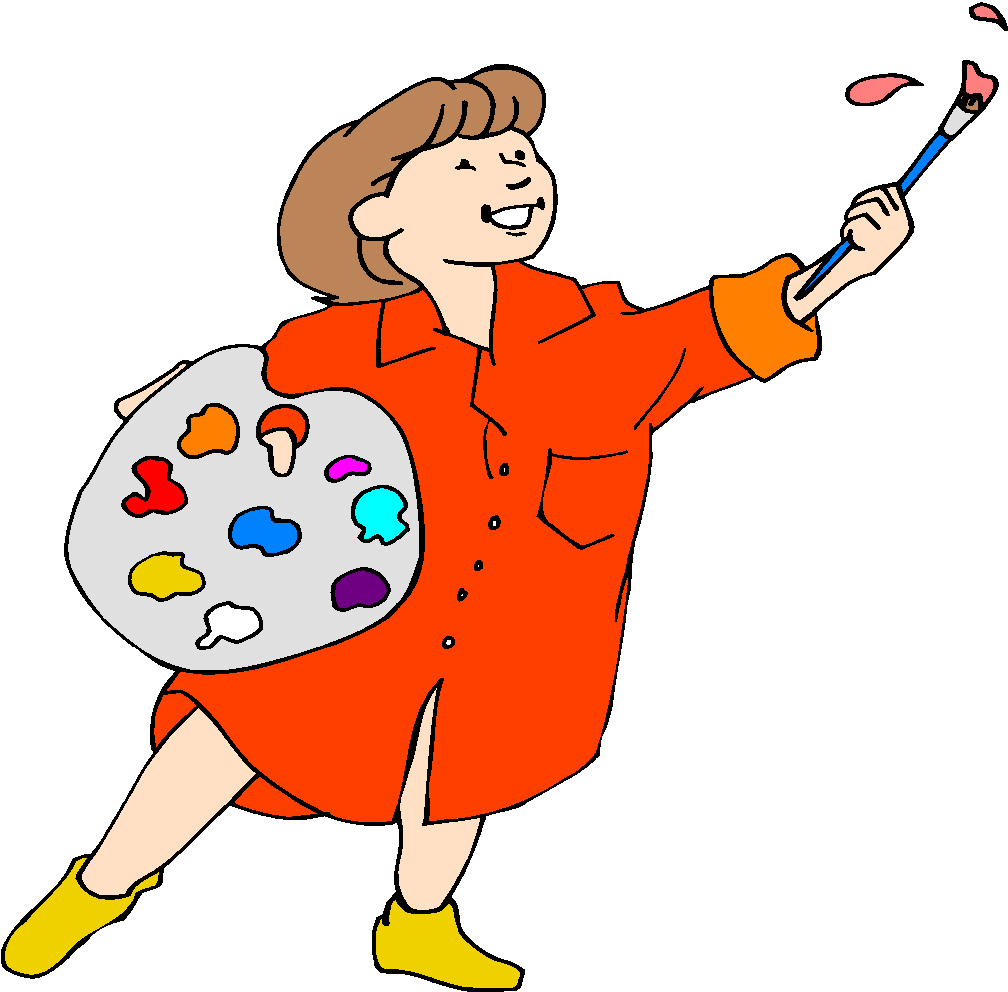 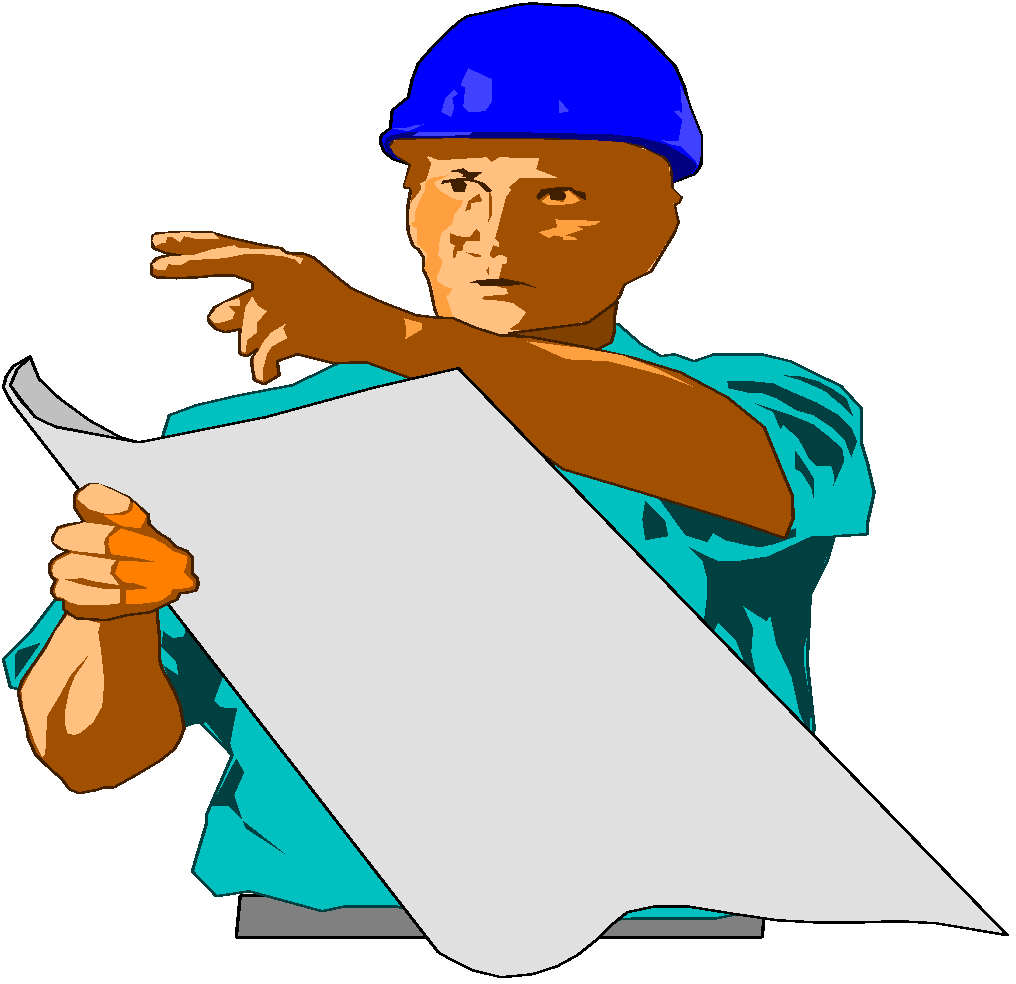 Self-Actualization
Status (Self-Esteem)
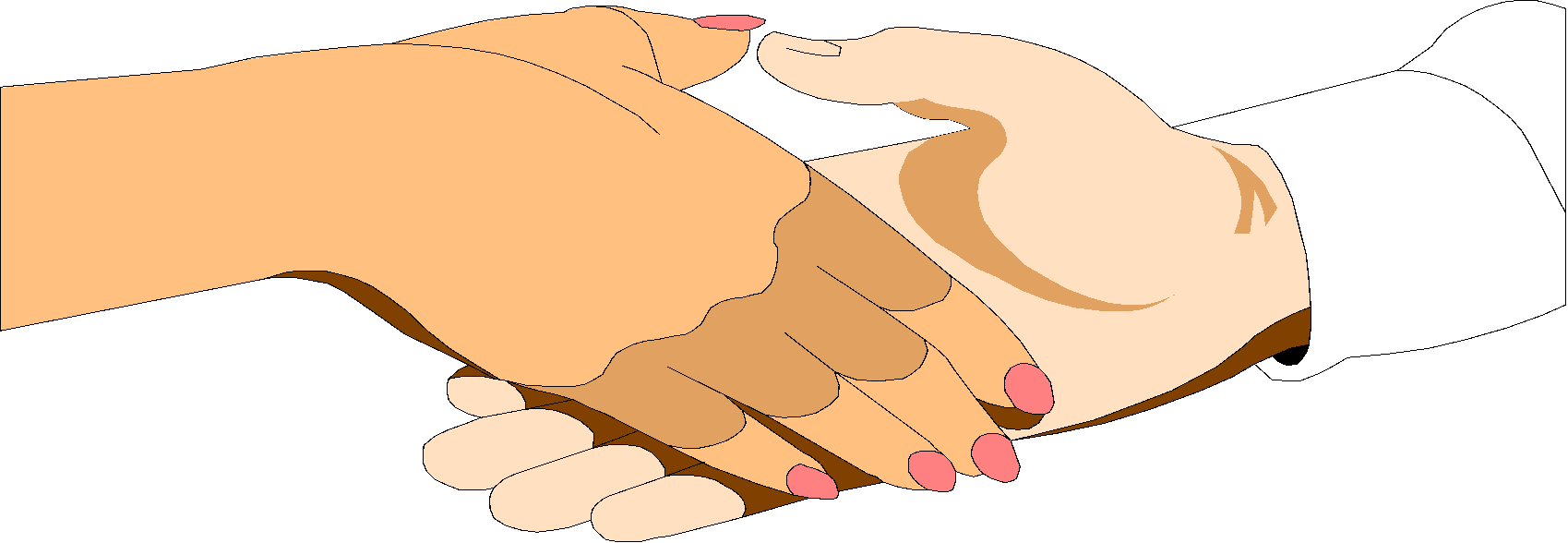 Social (Sense of Belonging)
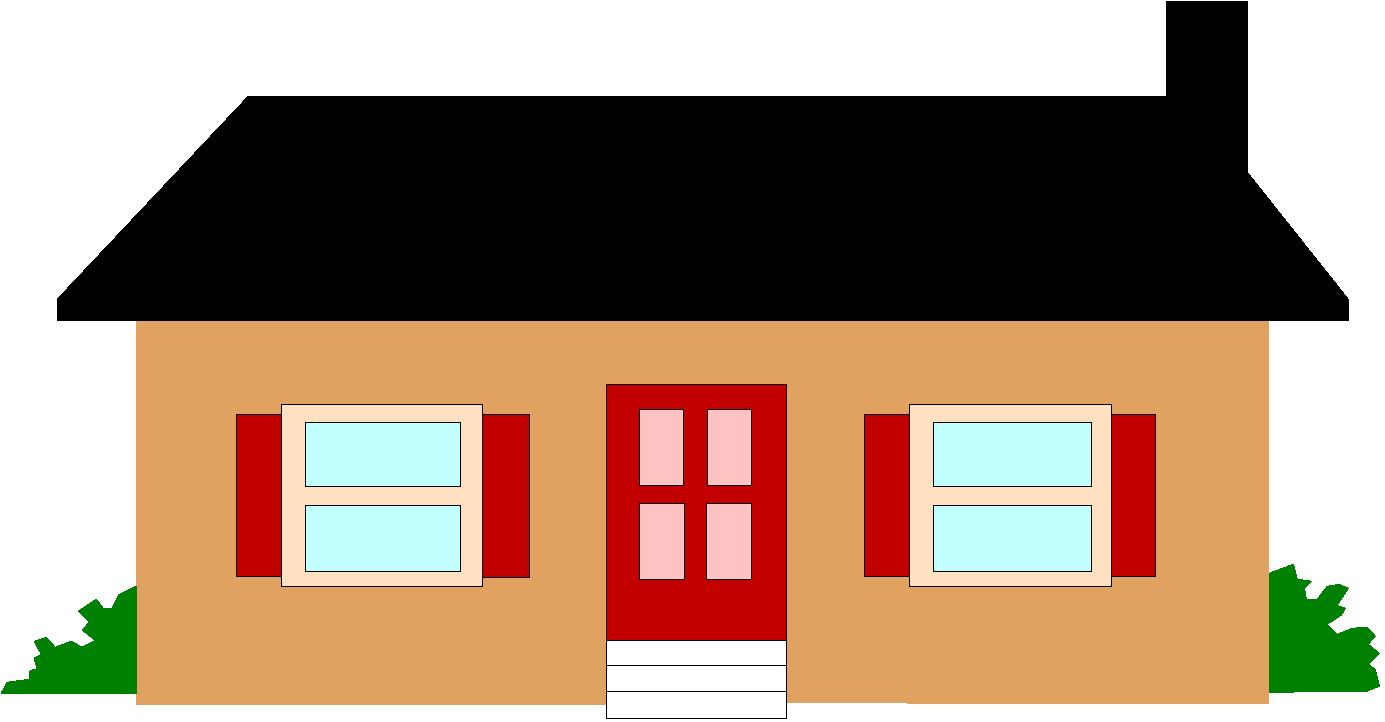 Security
Survival
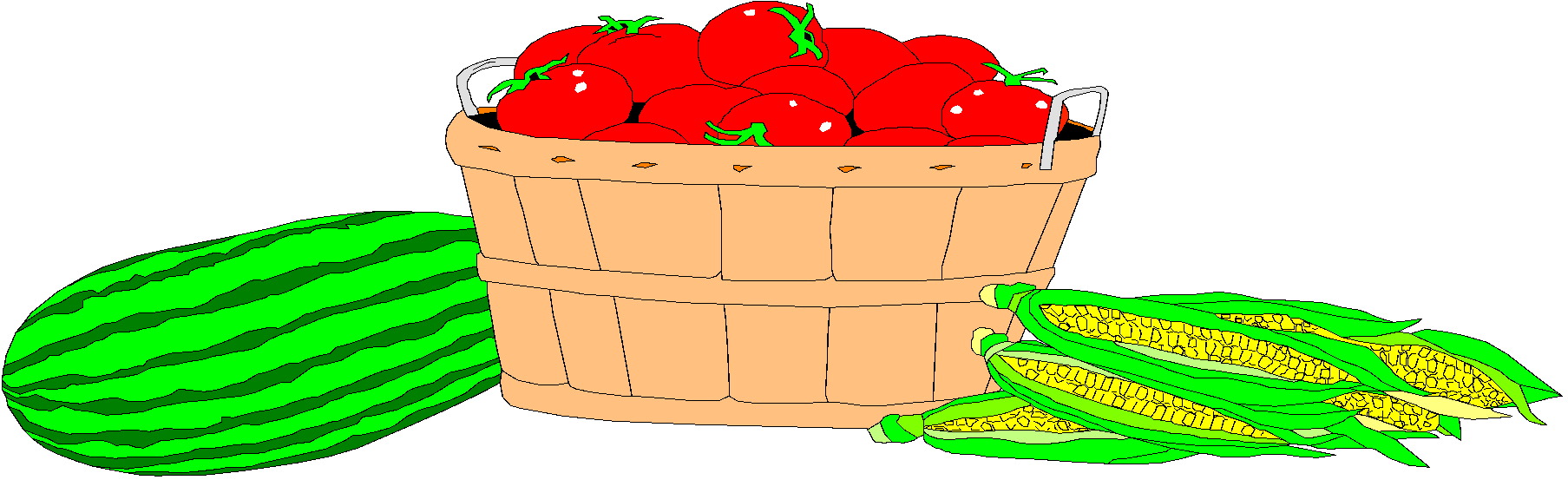 Source: http://www.ohrd.wisc.edu/msdresources/tools/2
Hierarchy of Needs
growth
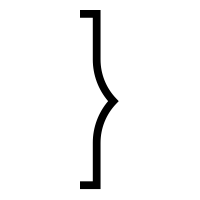 emotional
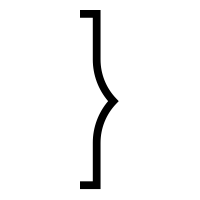 physical
Hierarchy of Needs
Physiological Needs
Survival/Physiological Needs
food
water
air
sleep
Food:  A Most Powerful Need
South American Rugby team crashed in 1970
Food was the most pressing problem.
They ate human flesh for survival.
Even the strongest taboo was broken to fill the basic need for food.
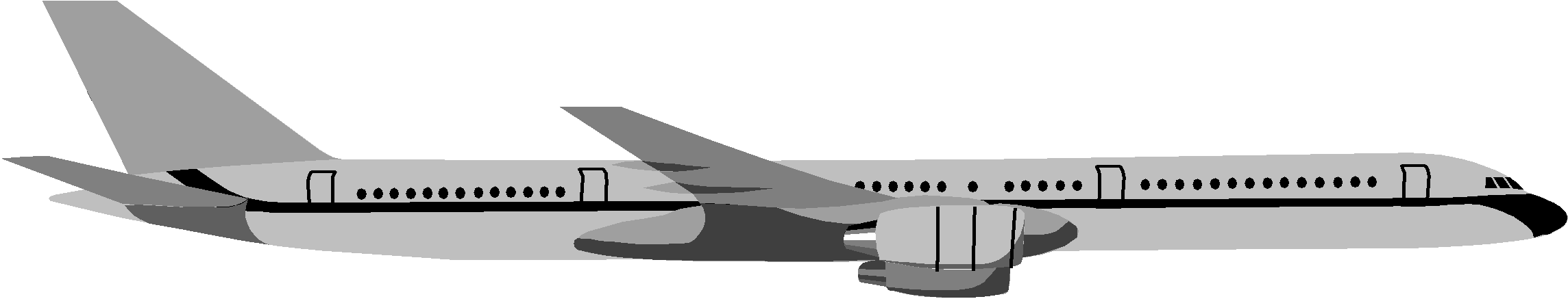 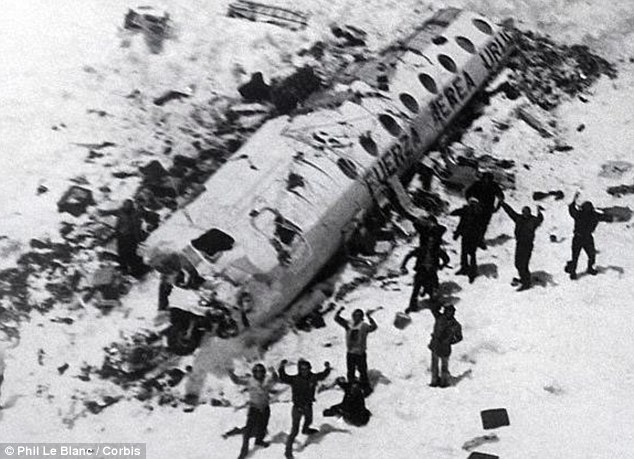 Hierarchy of Needs
Safety Needs
Physiological Needs
Security/Safety Needs
from physical attack
from emotional attack
from fatal disease
from invasion
from extreme losses           (job, family members, home, friends)
Security/Safety:  A Most Powerful Need
when frightened, our thoughts and energies are diverted
threat of, or actual attack creates “fight or flight” reaction 
threats to safety can be physical or emotional
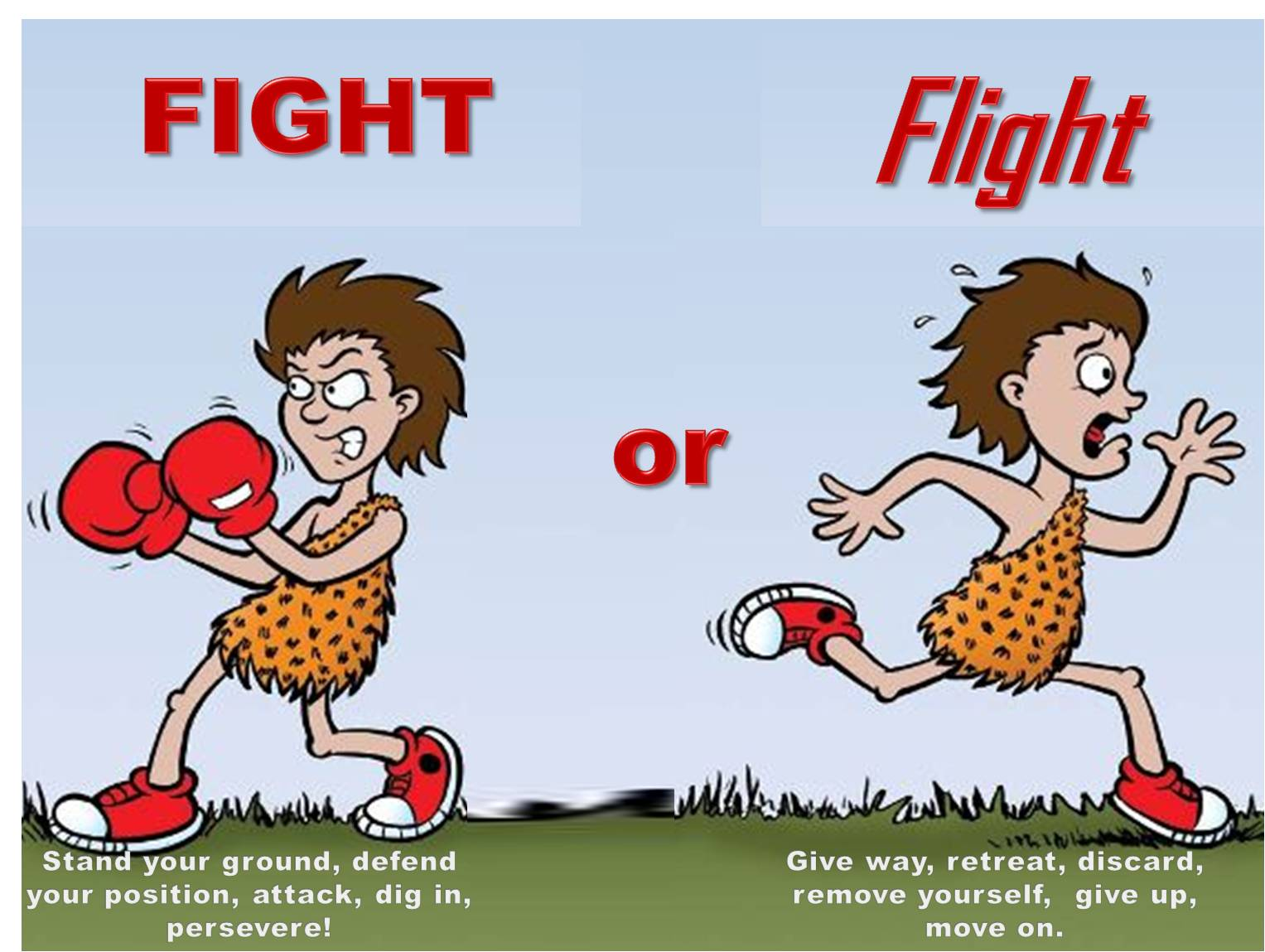 Fight or Flight
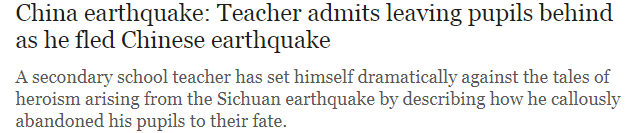 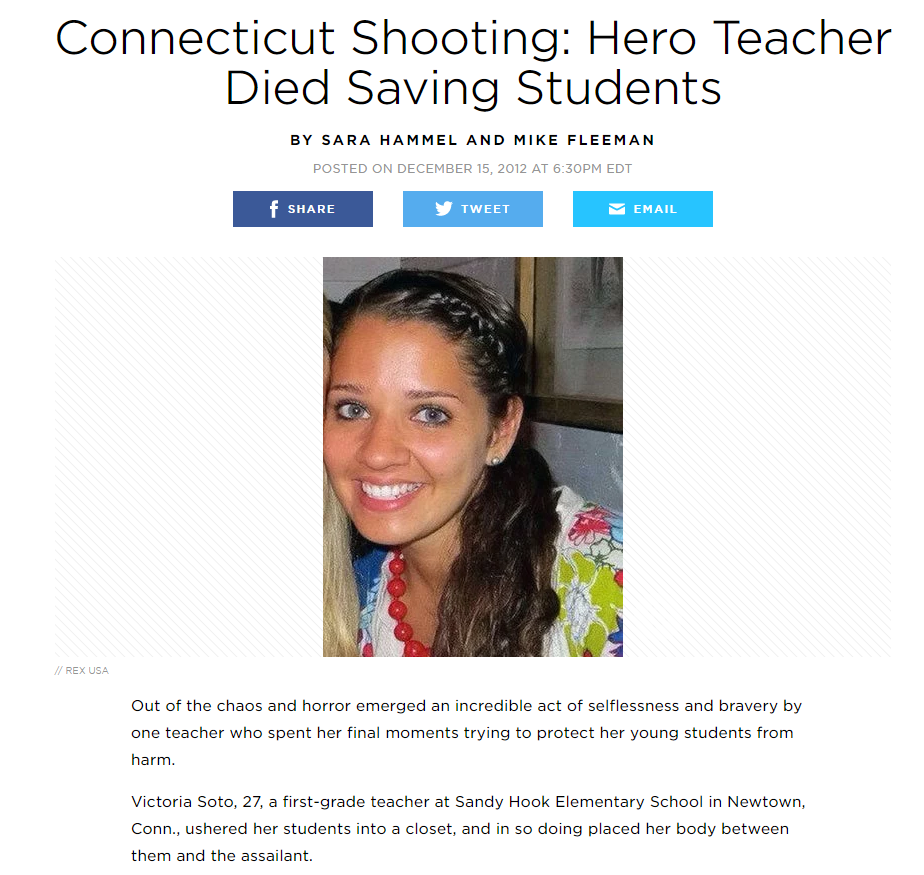 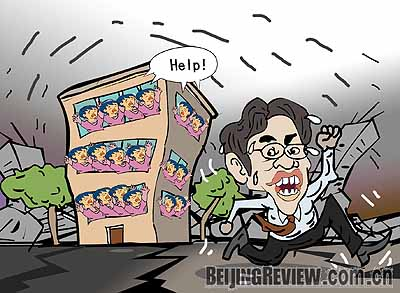 Hierarchy of Needs
Love & Belonging 
Needs
Safety Needs
Physiological Needs
Love and Belonging
(social/emotional)
Inclusion - part of a group: colleagues, peers, family, clubs
 Affection -  love and be loved
 Control - influence over others and self
Love and Belonging:  A Most Powerful Need
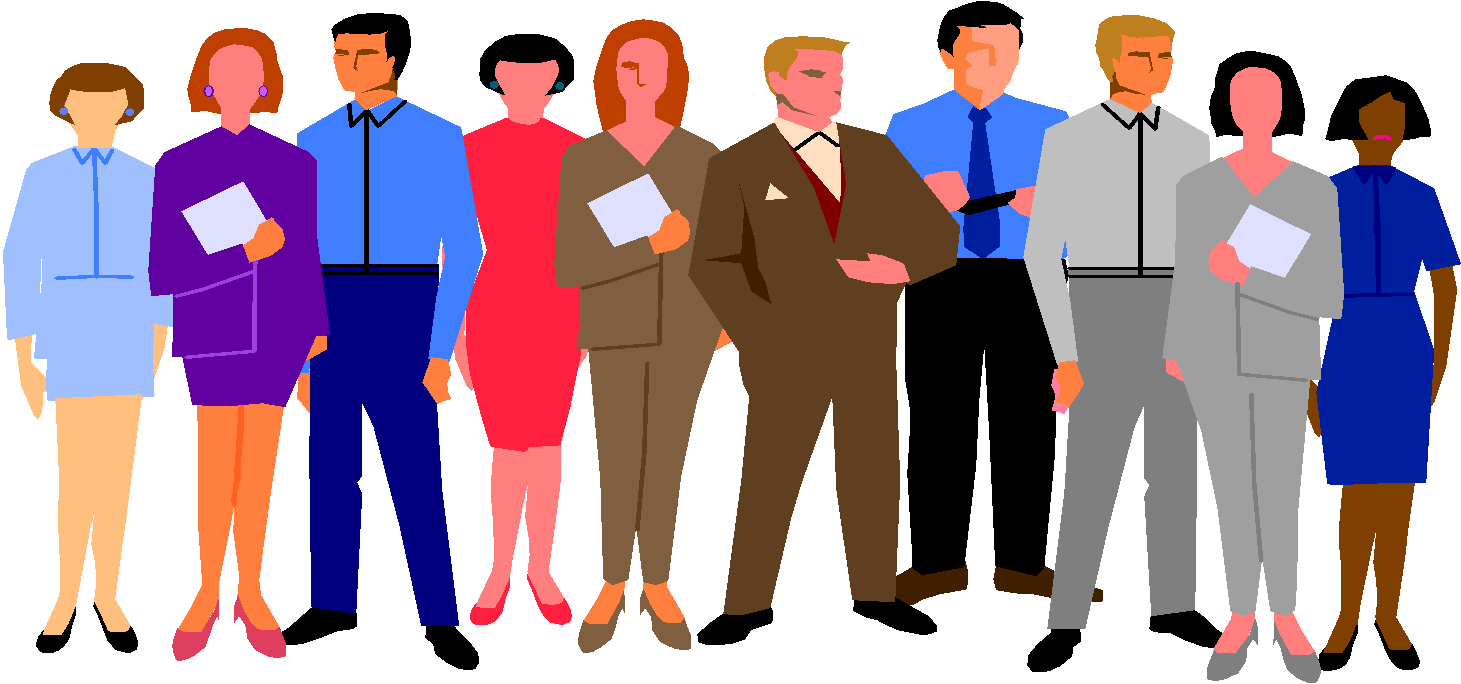 Hierarchy of Needs
Esteem 
Needs
Love & Belonging 
Needs
Safety Needs
Physiological Needs
Esteem Needs
emotional (ego)
respect from others through:  awards          honors                     status
 respect for self through:                          	   mastery                 		   
      achievement    			
      competence
Esteem from Self and Others:   A Most Powerful Need
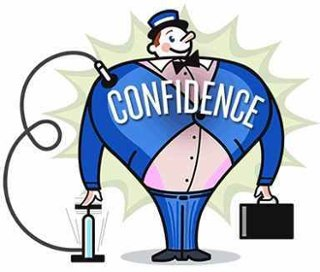 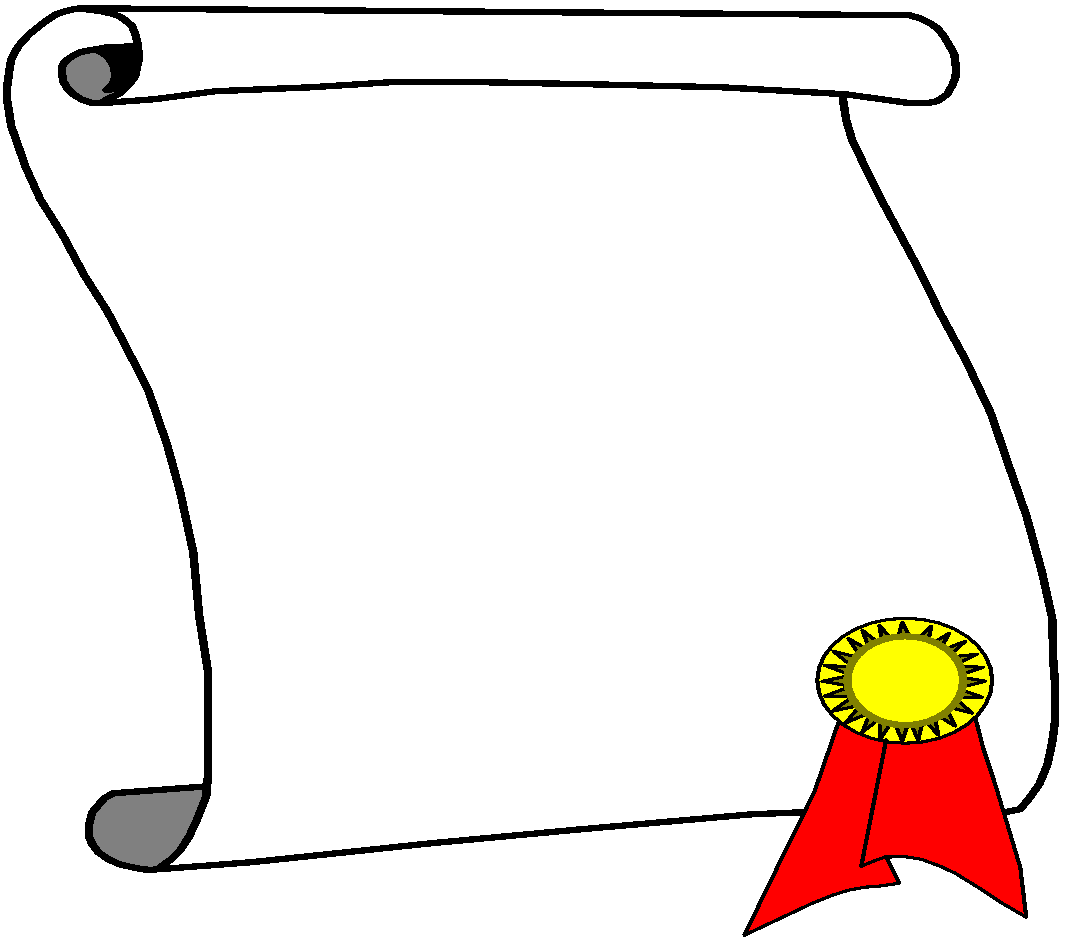 Congratulations
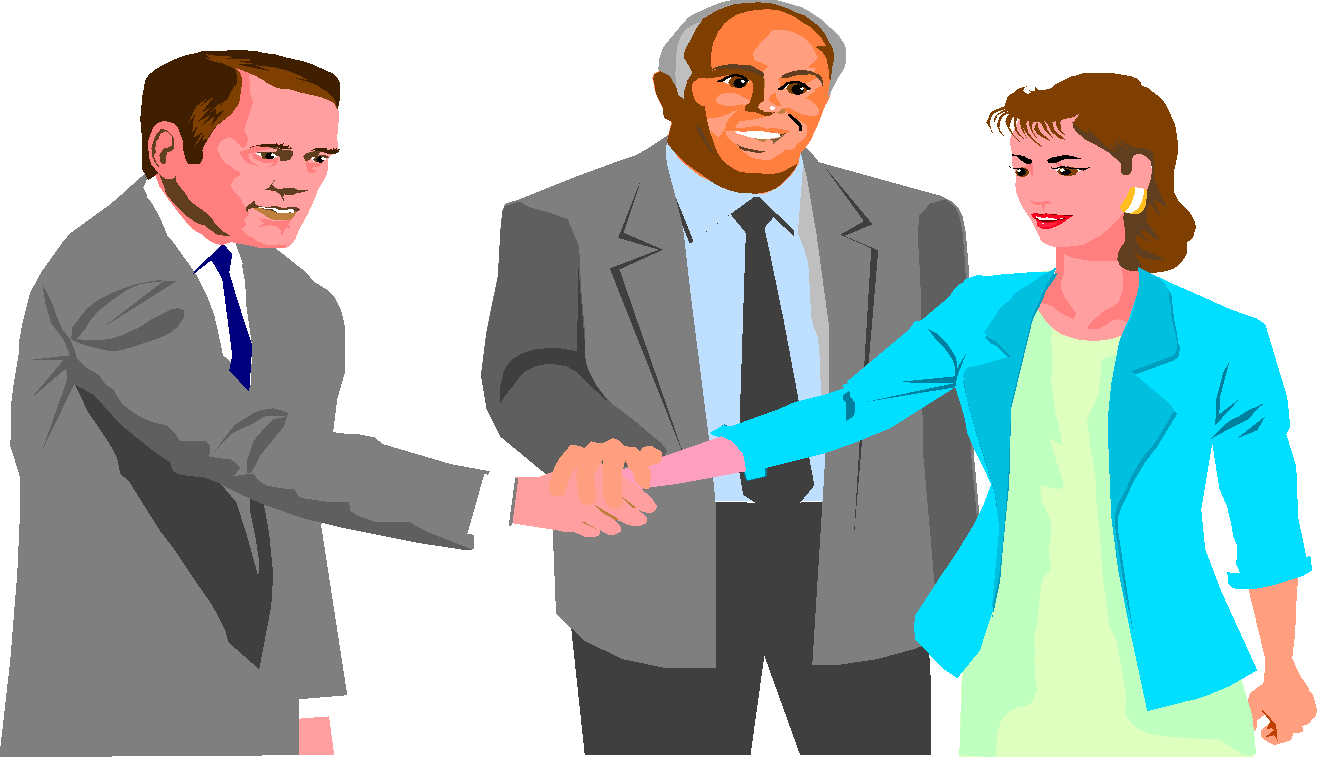 Self-Actualization Needs
stop cruelty and exploitation
encourage talent in others
try to be a good human being
do work one considers worthwhile
enjoy taking on responsibilities
prefer intrinsic satisfaction 
seek truth
give unselfish love
be just
Some Self-Actualizing People from History?
Abraham Lincoln
Thomas Jefferson
Mahatma Gandhi
Albert Einstein
Eleanor Roosevelt
Who else?
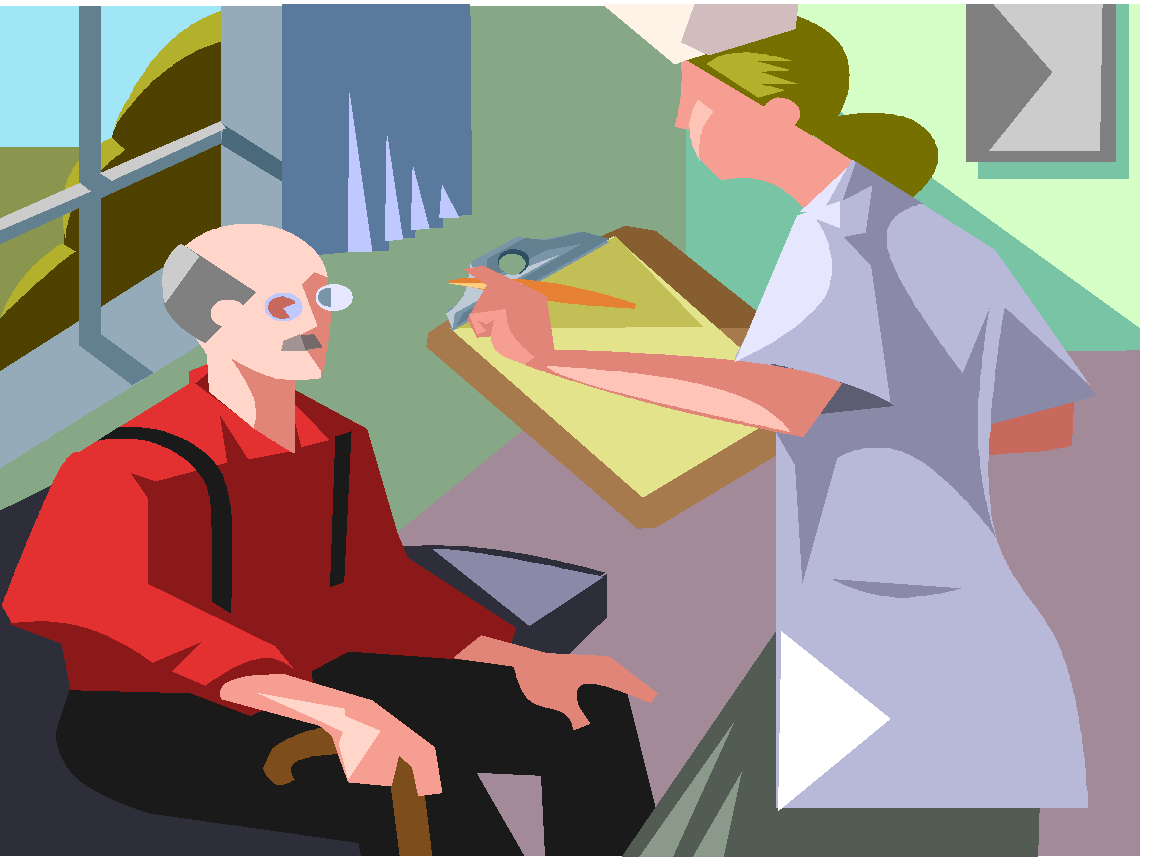 Peak ExperiencesMoments of Pure Bliss
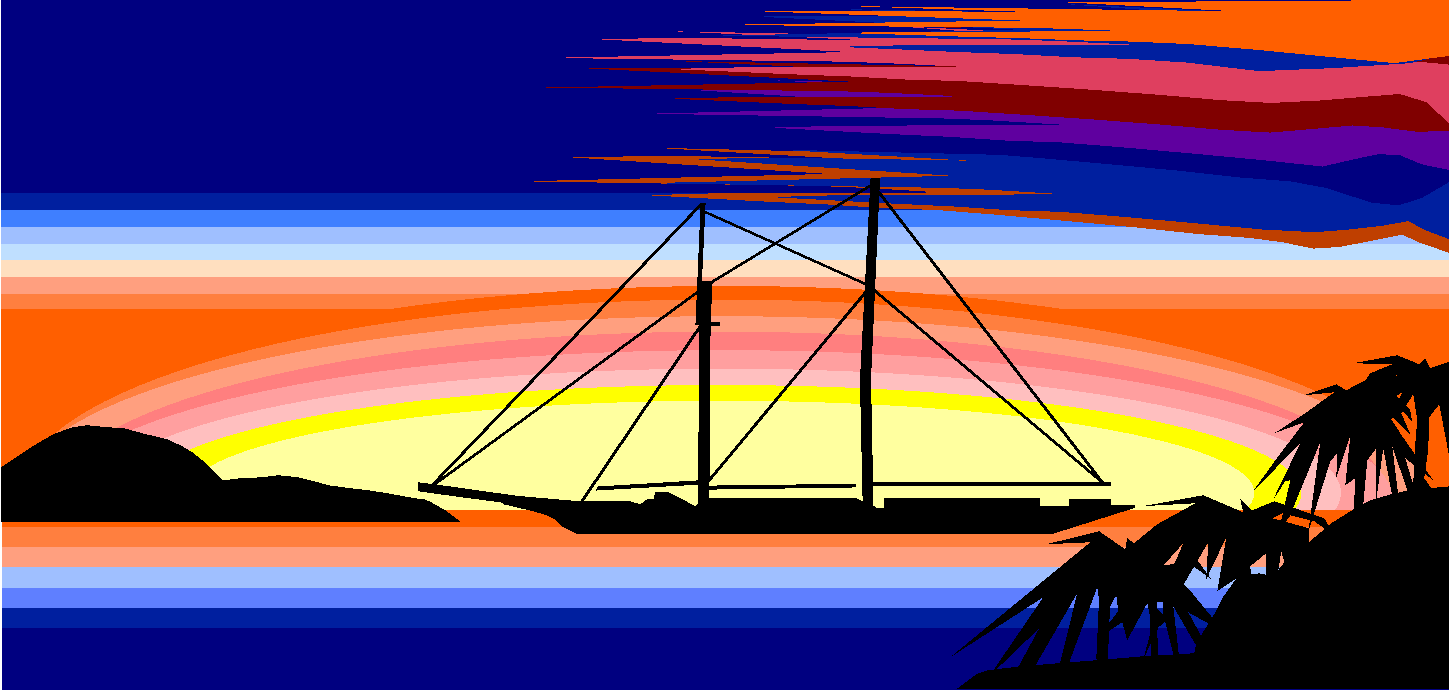 Hierarchy of Needs
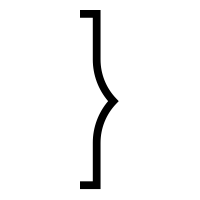 Being Needs (B-Needs):
Higher needs
Self-Actualization
Needs
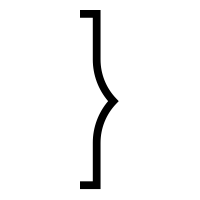 This means Self Actualization only becomes important once all other needs are met or almost met
Esteem 
Needs
Deficiency Needs (D-Needs)
Love & Belonging 
Needs
Safety Needs
Physiological Needs
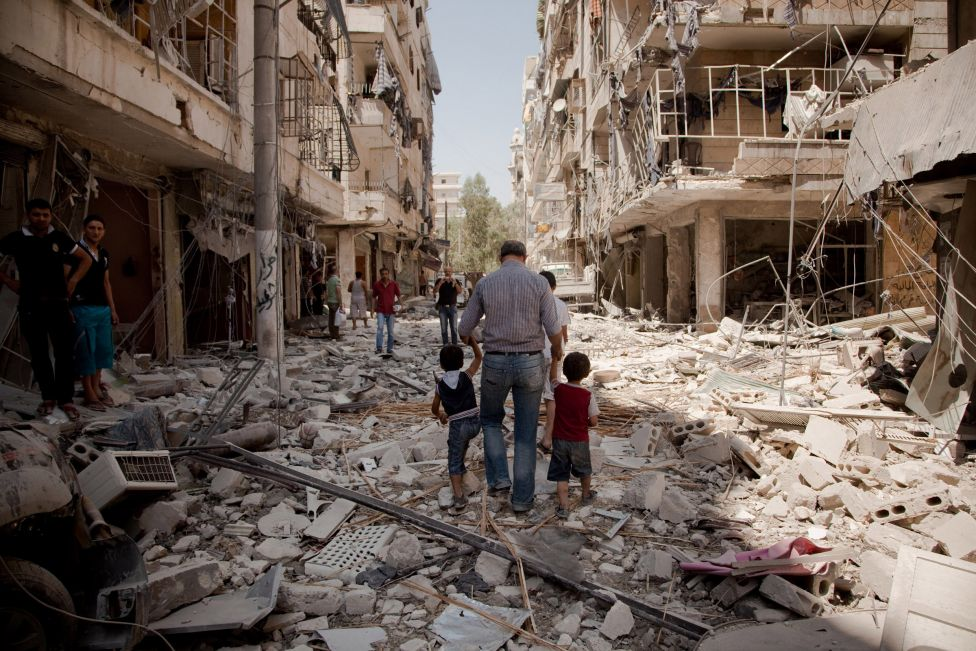 Think about the levels…
1. You worked hard on your 5 Themes of Geography Mind Map the other day. Mrs. Nguyen praised your neighbor’s Mind Map in front of the whole class. You know that your Mind Map is better. This bothers you. What is going on?

2. If you are simultaneously hungry for food and also want to be a computer programmer, which need will be more important?

3. You have a long homework assignment, but armed rebels are raiding your neighborhood, which need will be more important?

4. You finally get up the confidence to ask someone to homecoming and they say no. This upsets you. Why?
Criticism
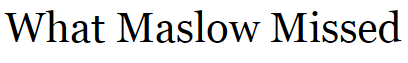 “Here’s the problem with Maslow’s hierarchy,” explains Rutledge.  “None of these needs — starting with basic survival on up — are possible without social connection and collaboration. … Without collaboration, there is no survival. It was not possible to defeat a Woolley Mammoth, build a secure structure, or care for children while hunting without a team effort.  It’s more true now than then. Our reliance on each other grows as societies became more complex, interconnected, and specialized. Connection is a prerequisite for survival, physically and emotionally.”
Homework: Maslow Current Event
Research a current issue in the news today – print out a hard copy and bring it into class 
Describe what levels of Maslow’s Hierarchy of Needs are:
being met and 
NOT met, 
PLUS what is needed to move the situation to the next level on the hierarchy (more needs met)
Explain your answer